«Люблю я 
пышное природы увяданье»
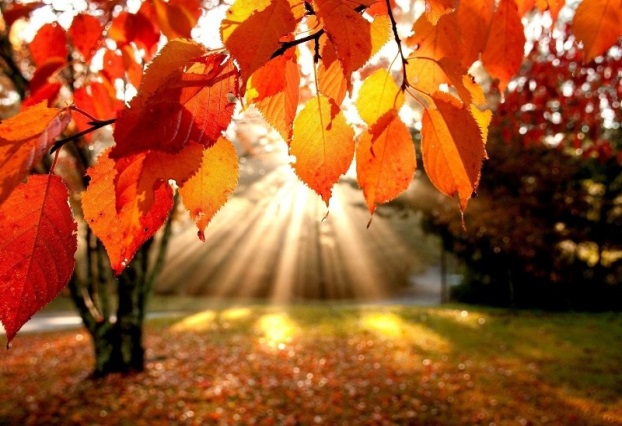 МБОУ СОШ № 39 
г. Ставрополя
Ученица 6 Б класса
Цыганская Анна
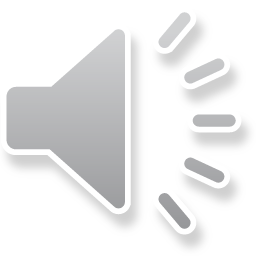 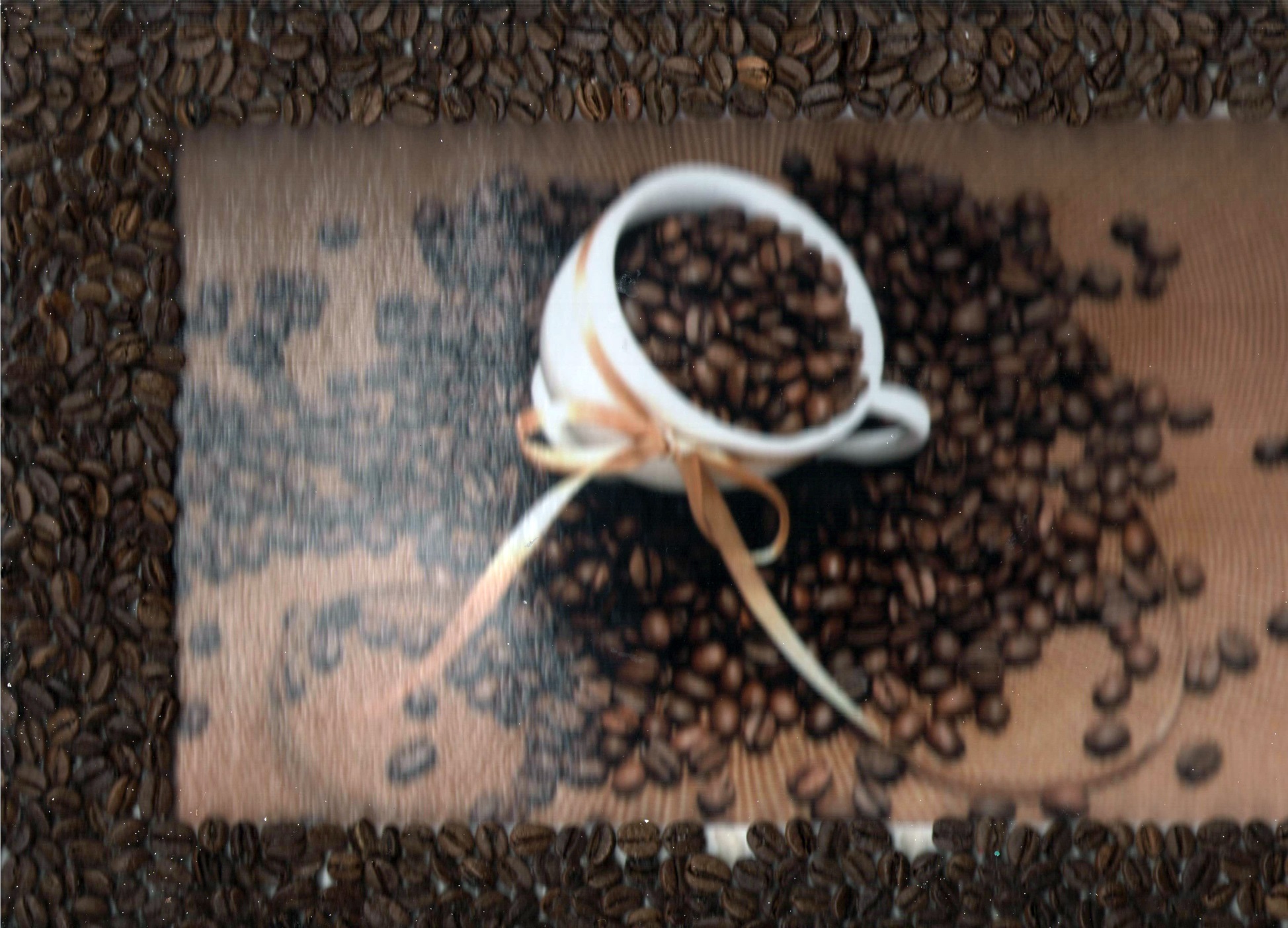 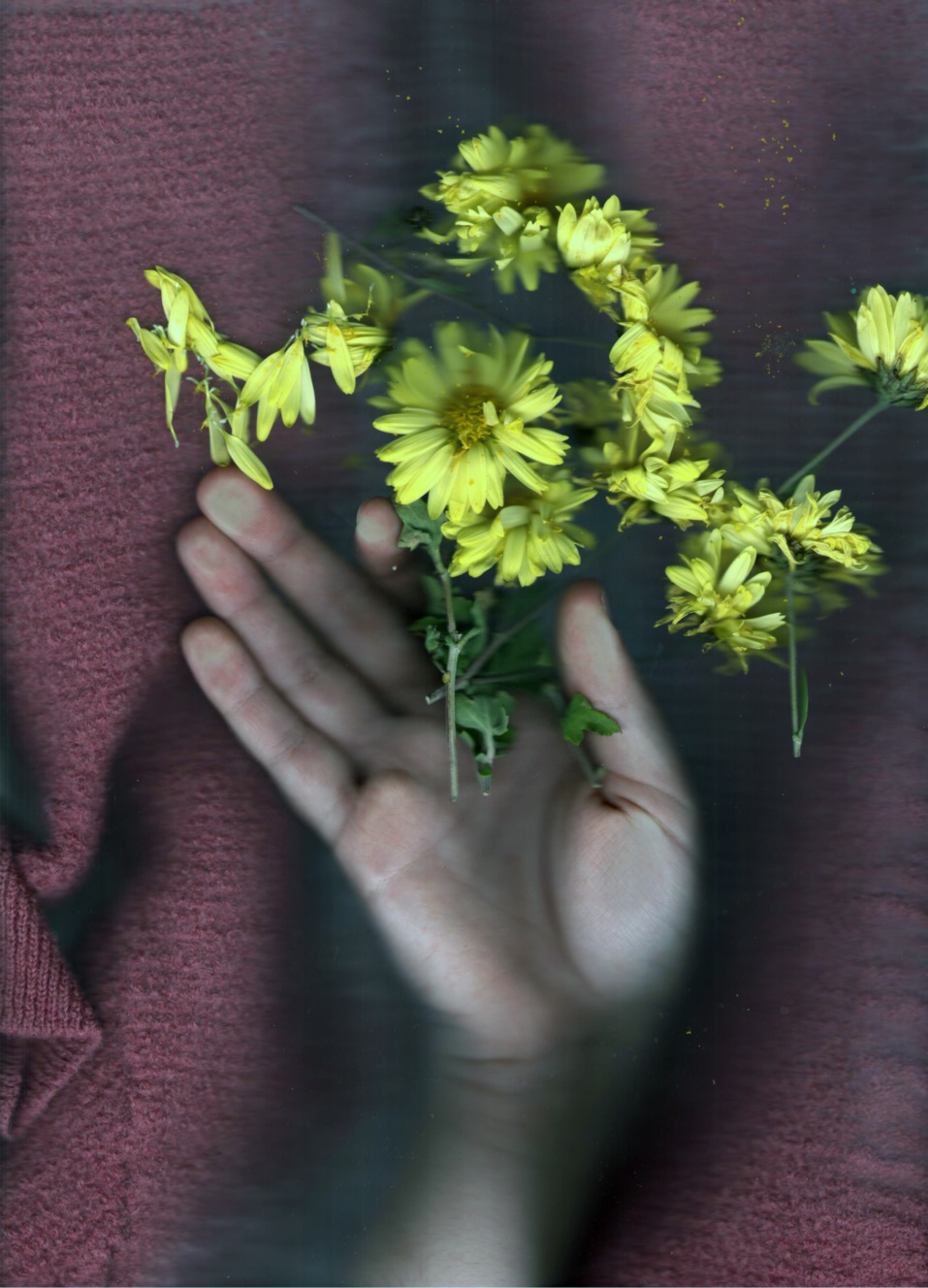 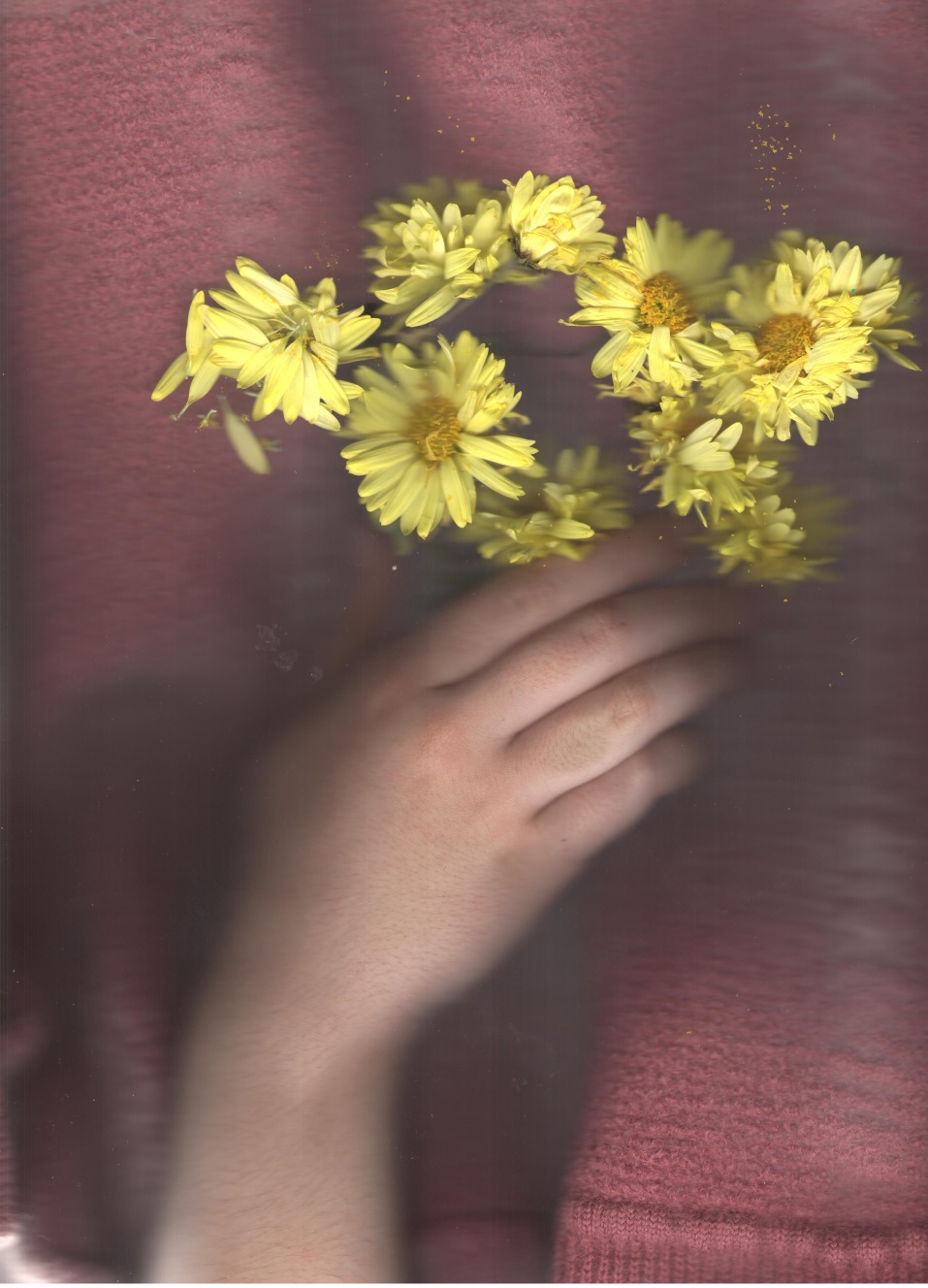 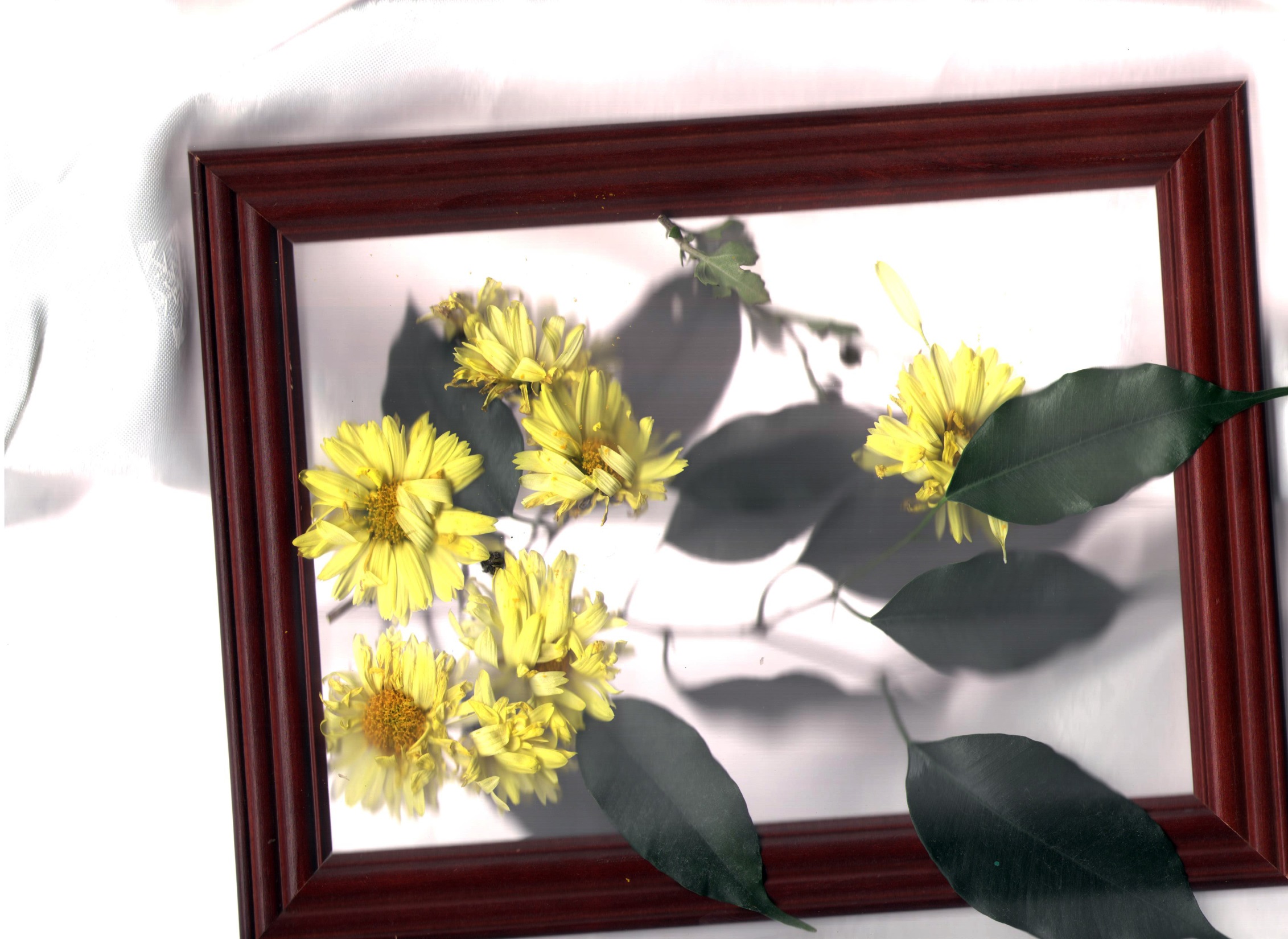 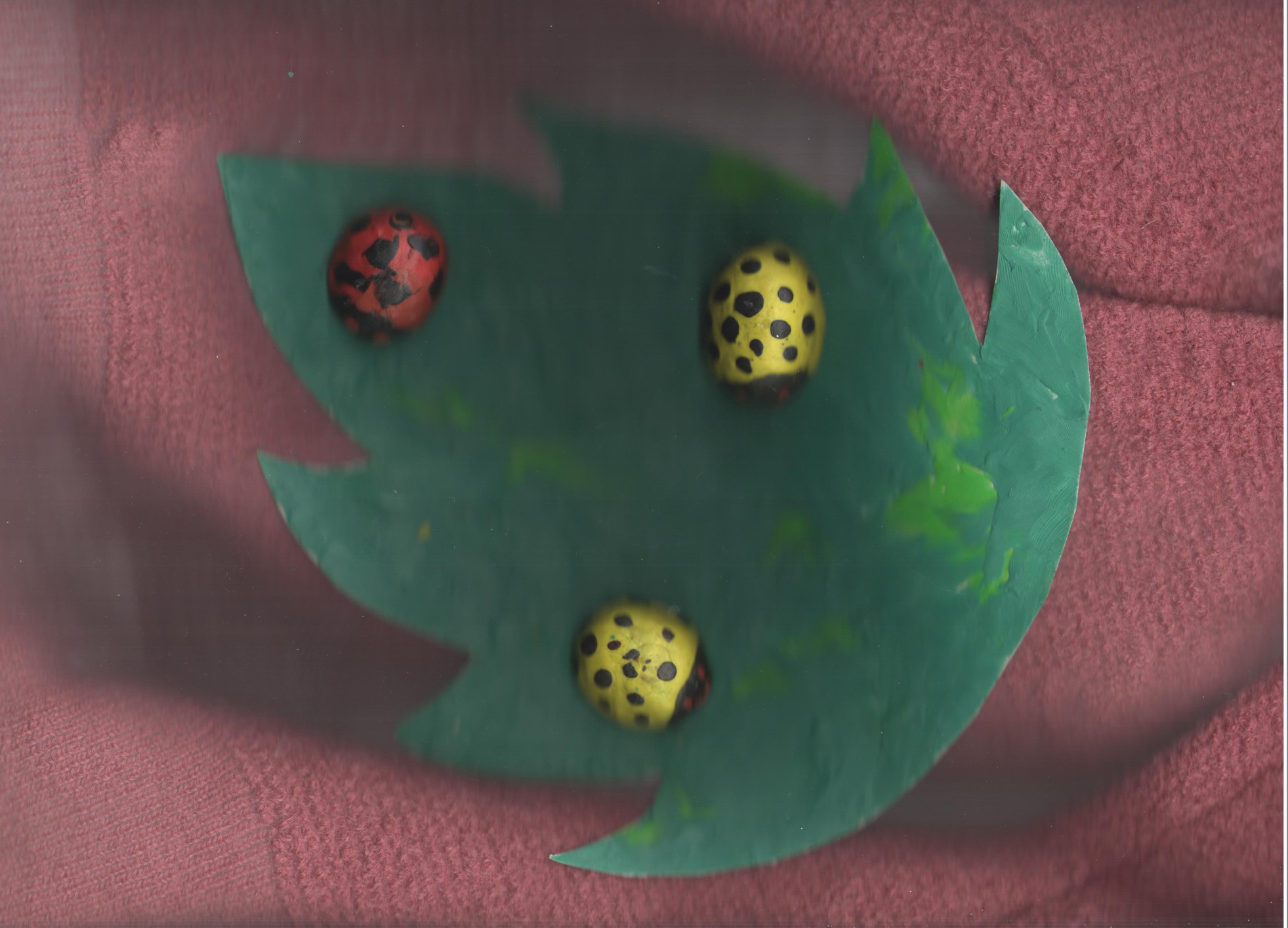 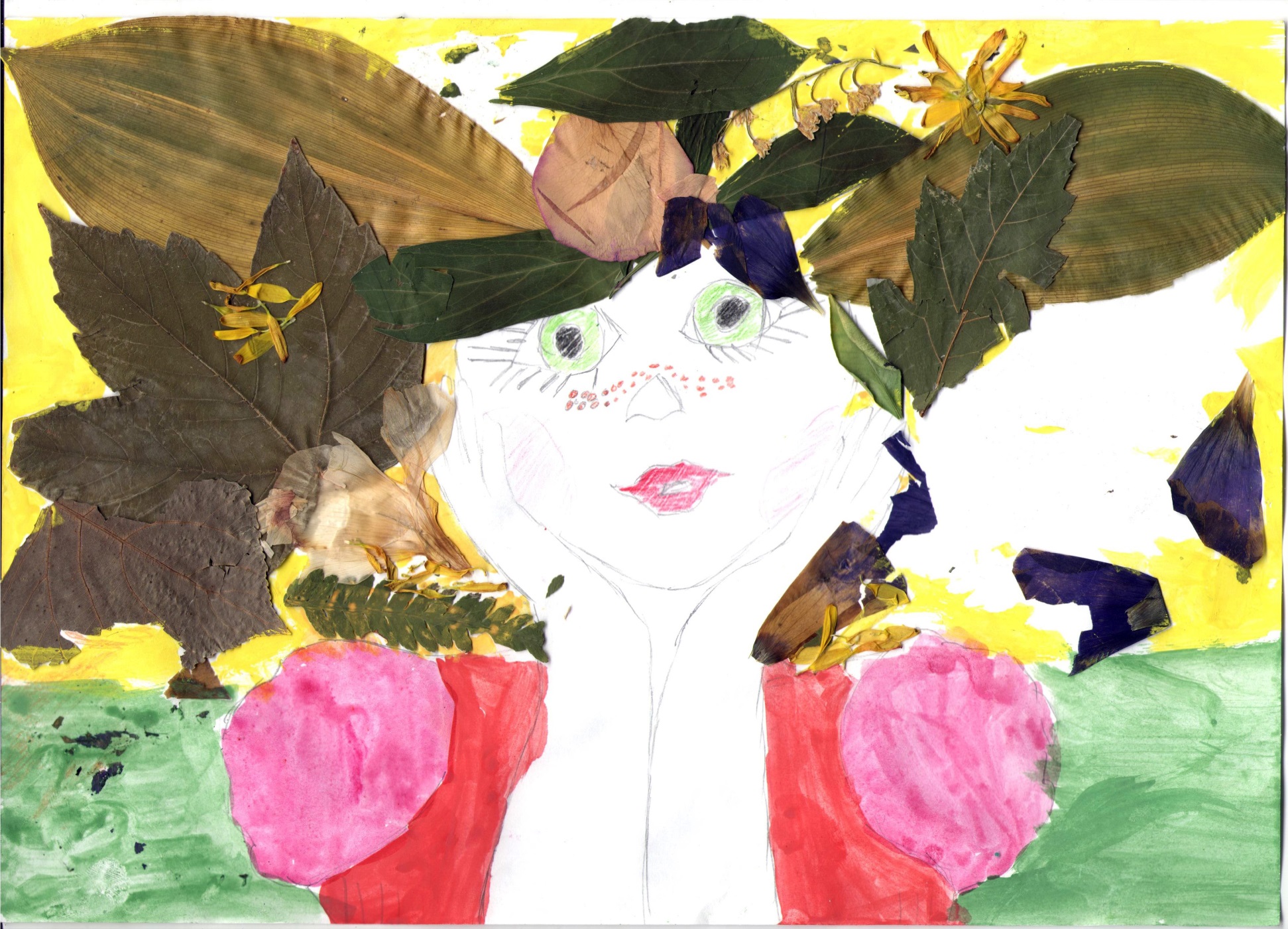 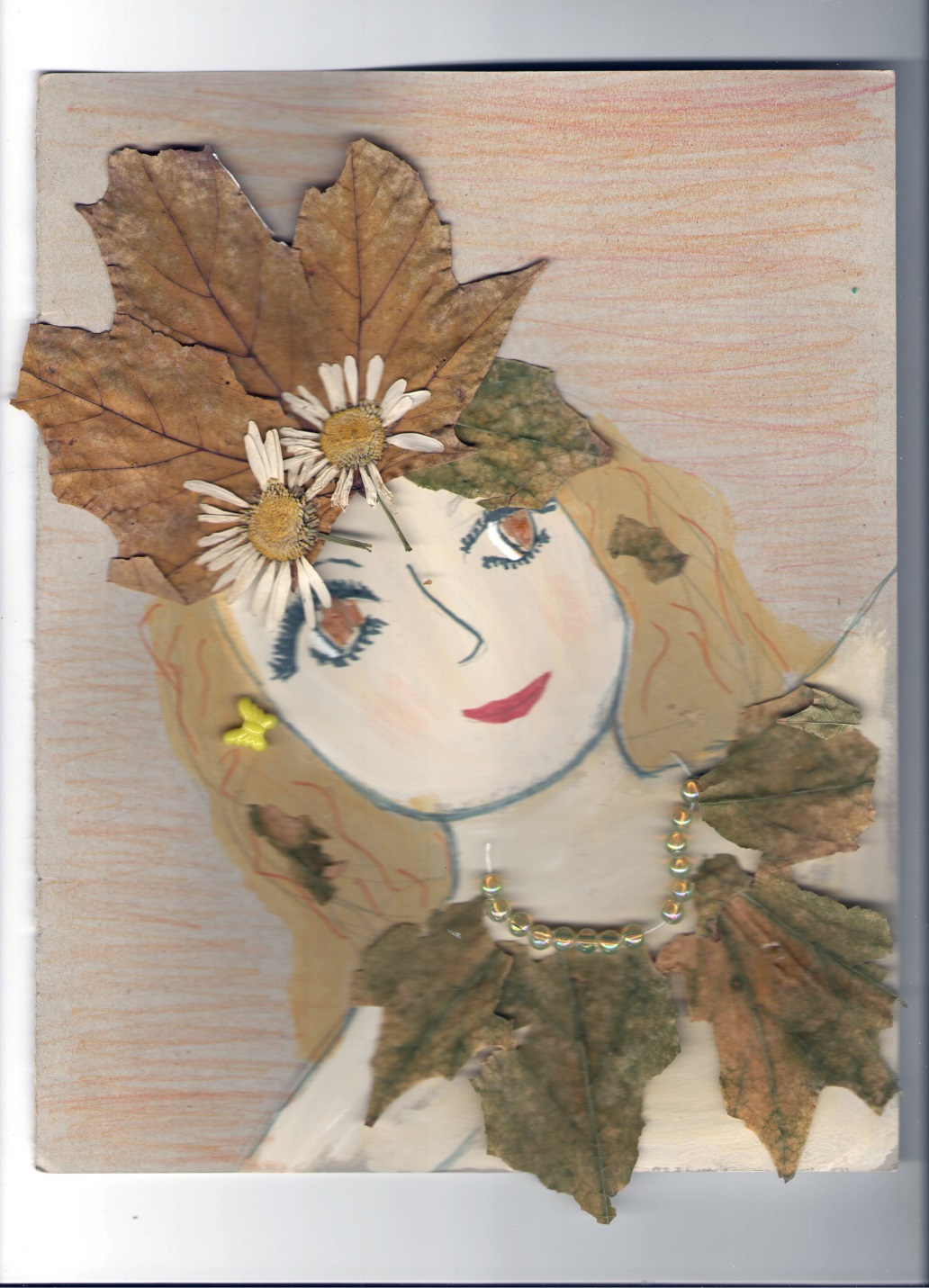